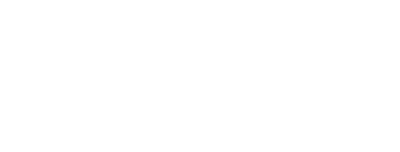 2012 USGO Annual Conference: 
Perspectives on Plug-in Vehicles
July 10, 2012
0
NU’s platform for plug-in vehicles
Top State Legislative Issues
Status of Electric Vehicle Service Providers (EVSPs)
Regulated as utilities or not?
Considered electric resellers or not?
Role of Utilities
Permitted to explore charging business models or not?
Sole Provider of electricity status protected?
Road Taxes 
Early Notification efforts (Access to DMV Records, etc.)
Economic Development
State Collaborations & Advisory Councils
Top State Regulatory Issues
Status of Electric Vehicle Service Providers (EVSPs)
Regulated as utilities or not?
Considered electric resellers or not?
Role of Utilities
Permitted to explore charging business models or not?
Education or other responsibilities
Sole Provider of electricity status protected?
Cost Recovery
Rates (max benefits to customers, min costs to utility)
Metering (sub-metering, costs)
Early Notification
Follow the money
Realities
Adoption rates in automobile market
Average age of vehicle on the road is 10.8 years old
Hybrids took about 10 years to achieve 1% share of the vehicle stock
Plug-in sales are expected to be sensitive to incentives and gasoline prices


Residential charging works 
15¢ per kWh electricity equals roughly $1.00 a gallon gasoline
Don’t need to figure out a business model for the plug at home



Business model for public access stations
Utilization rates for stations are limited by time it takes to charge a vehicle
High fixed costs could add about $1.00 per kWh ($1.00 per kWh equates to $8.00 per gallon of gasoline)
Pricing EV charging at the price of gasoline still may not provide adequate returns for investors
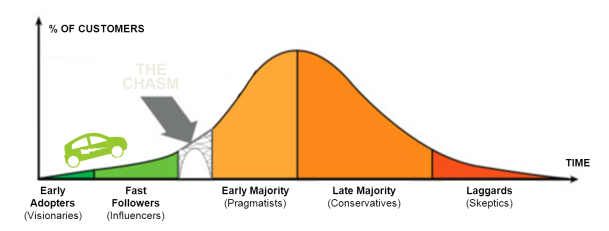 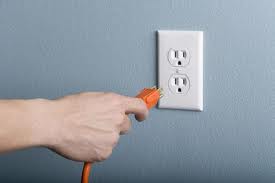 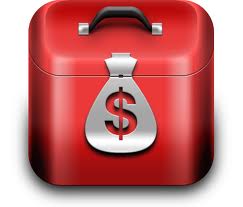 Optimism in policy arena
Occasional policy bias towards Battery Electric Vehicles (BEV) over Plug-in Hybrids (PHEVs)

Desire in some circles to have BEVs do everything a conventional vehicle does, which leads to significant infrastructure needs

Planning groups and efforts have been initiated in a lot of communities to develop infrastructure plans

Strong desire for a free market solution 

Vehicle to Grid and wireless charging
Politics of Plug-in Vehicles
Election year politics

News reports of fires

Petroleum industry

NGOs looking to align with utilities
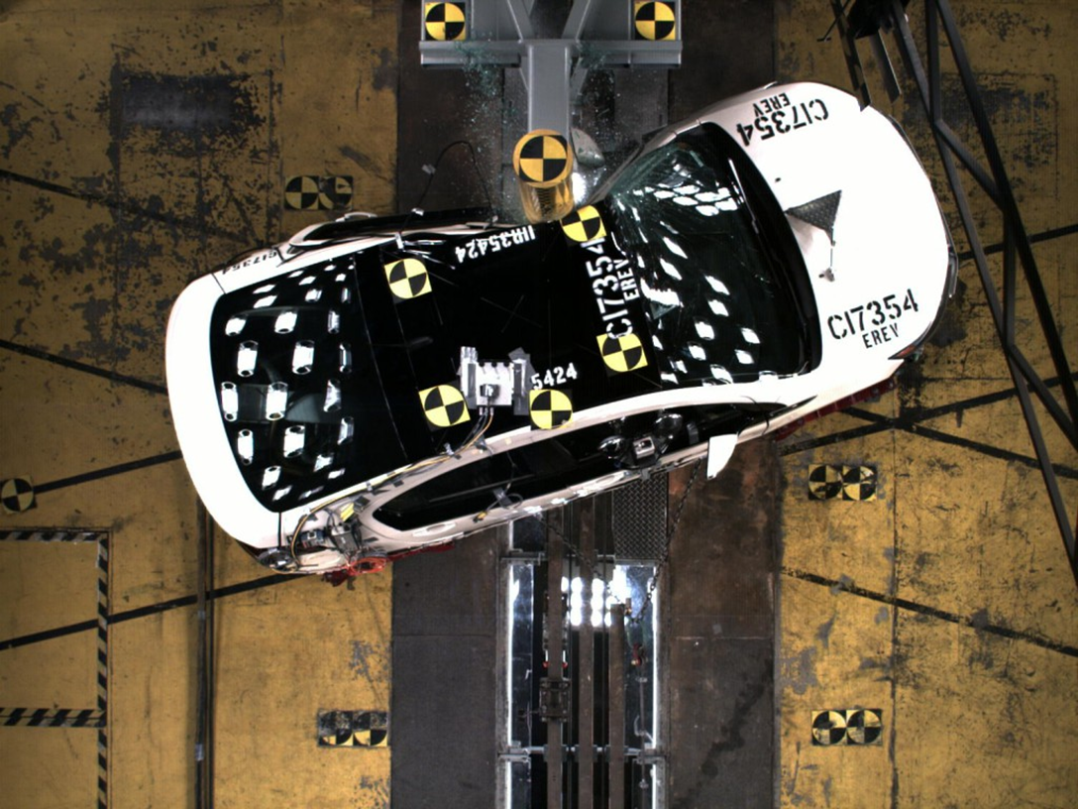 Utilities can be the voice of reason
with policymakers and customers
Higher Sales in 2011?
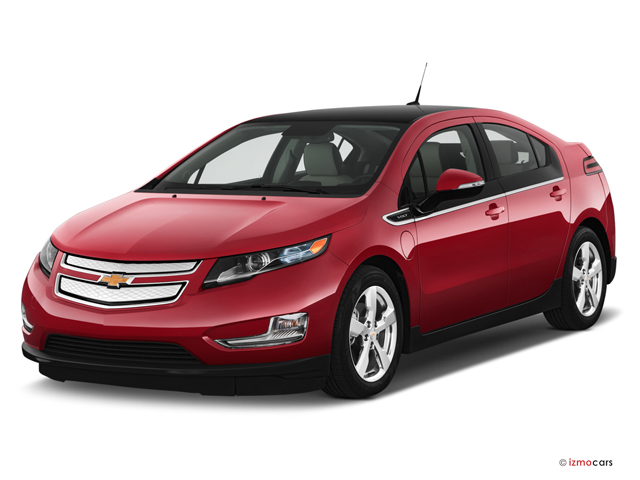 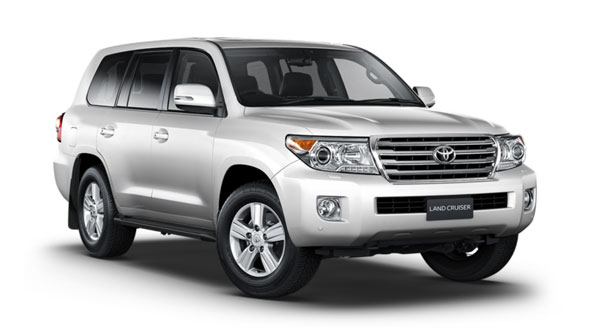 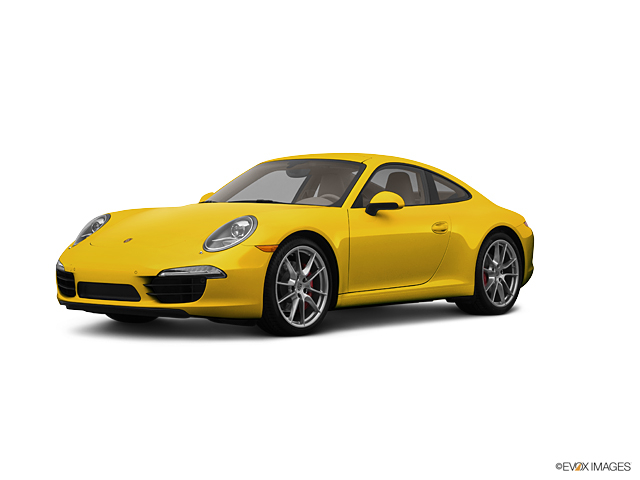 [Speaker Notes: Chevy Volt 7,671

Porsche 911 6,016

Toyota Land Cruiser 1,662

1st year Prius sales in US were 5,600

Nissan Leaf 9,674]
Why utilities should care
Defensive
Offensive
The utility infrastructure needs to be ready

Policy approaches are being set now, difficult to change course later

New circumstances, old issues (metering, sale for resale, taxes)
Opportunity to lead an issue generally viewed as positive

Long-term market potential

Captures the synergies of off-peak charging with the utility infrastructure
We believe there is an incredible synergy for overnight plug-in vehicle recharging
Consumer
Realities
Environmental
Benefits
Electric
System
Optimization
Consumer Realities
Most economical recharging costs
Daily driving is typically less than 40 miles total
Parked for hours while you sleep
Not going to gas station:  unexpected consumer benefit
Environmental Benefits
Plug-in vehicles have low emissions
The emissions profile of electricity generation varies by region, time-of-day and season  (New England is cleaner than average)
Electric System Optimization
Given the existing infrastructure, only the last 50 feet need to be built
Capacity exists on the utility system in overnight periods
Plug-in vehicle recharging can reduce electric rates if done right (broader cost allocation)
Questions?
Watson Collins, P.E.
Manager, Business Development
watson.collins@nu.com
@WatsonCollinsNU
860.728.4843
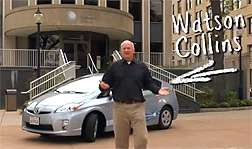 http://www.youtube.com/watch?v=0NaI9SYhN34
REVI utilities working group has operations in 5 states
Northeast Utilities (CT, MA & NH)
National Grid (MA, NH, NY & RI)
NSTAR (MA)
United Illuminating (CT)
Municipal utilities (CT & MA)
REVI’s new website offers free download of “Metering for EV Charging Stations” discussion paper
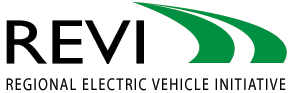 ◄ Download pdf 
    at www.REVI.net

“EVs and Electric Utility Meters: 
A Discussion of Data Requirements and Options for
Metering Electric Use by Plug-In Electric Vehicles”
Plug My Ride campaign has been launched
Website
http://www.plugmyride.org/
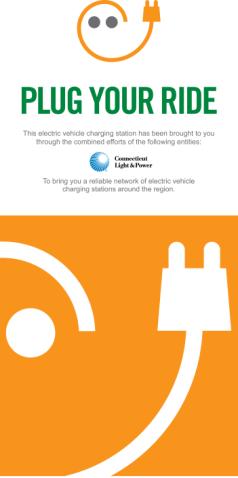 Charging
Station
Signage
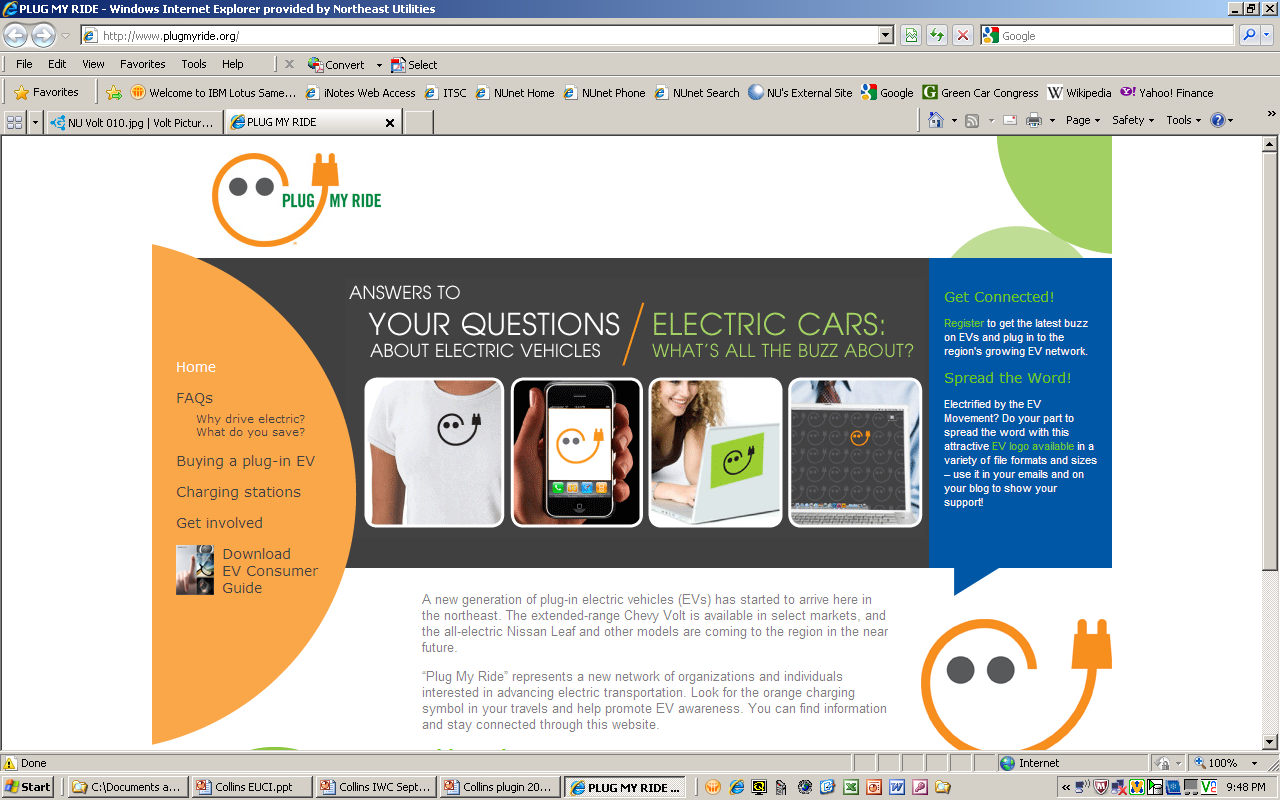 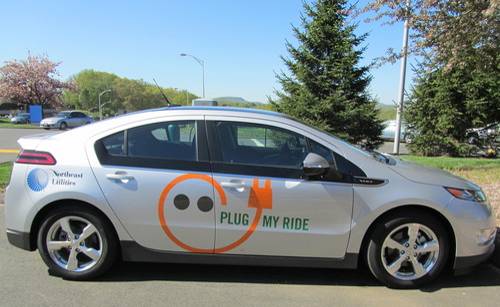 Poll Question #4
Testing vehicles and EVSEs on our own property
Vehicles
Initially secured demonstration vehicles from automakers for temporary use
Recently acquired Chevy Volts from EPRI program  

Installed EVSEs at corporate offices in 3 states
6 stations currently installed

Purpose of this phase
Gain experience with equipment by multiple vendors
Install equipment to learn about installation process and costs

What we learned
Wiring costs varied dramatically
Civil works add significant cost if required
Not all equipment is UL listed and is in varying stages of commercialization
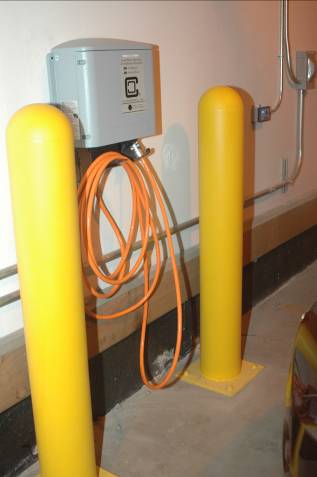 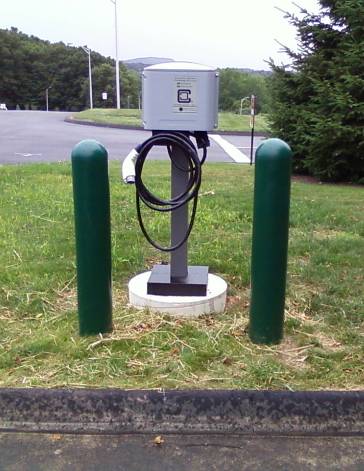 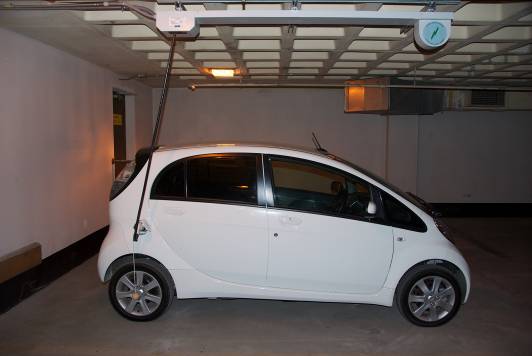 We are working with customers to install EVSEs at public locations
Provide EVSEs to “early adopter” sites
20-25 business and municipal sites 
Relying on “pull” from customers instead of utility “push”
Customer responsible for wiring, installation & electric use

Purpose of this phase
Install equipment at non-NU locations to learn about customer process and costs (permitting, metering options, different installation locations / configurations)
Identify metering options
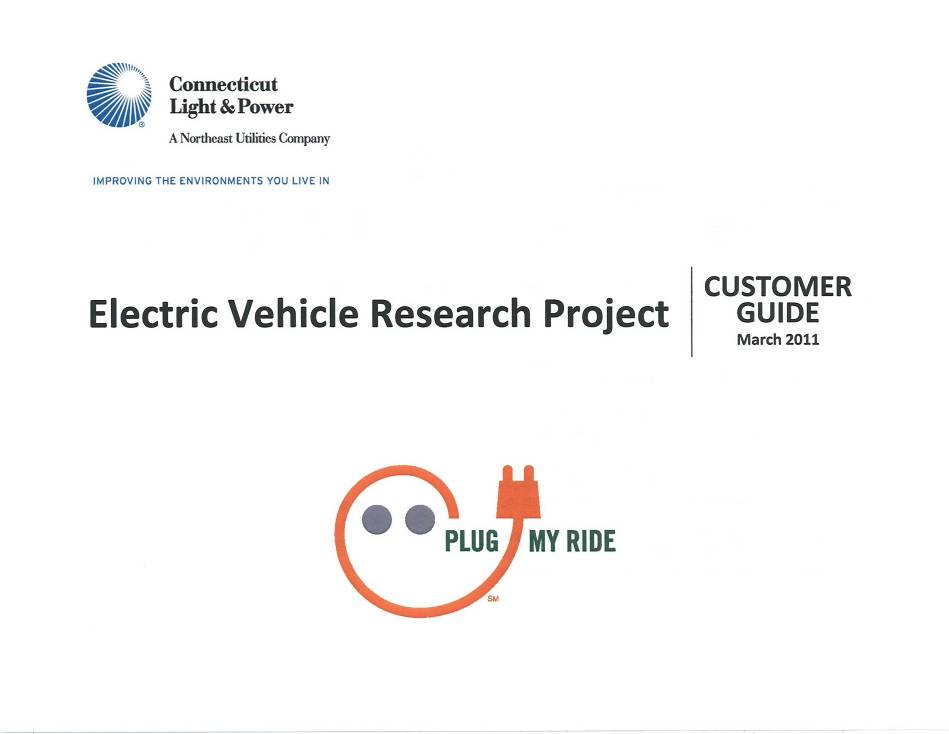 Current research project - garage installation
Deconstructed “full featured” EVSE
Basic EVSE provided by Clipper Creek
Separate meter – Load research meter with cell phone connectivity
Data access thru existing company web portal
Optional – Access control keypad provided by Liberty Plugins
Optional – Payment Systems from Mobile Now and Park Mobile
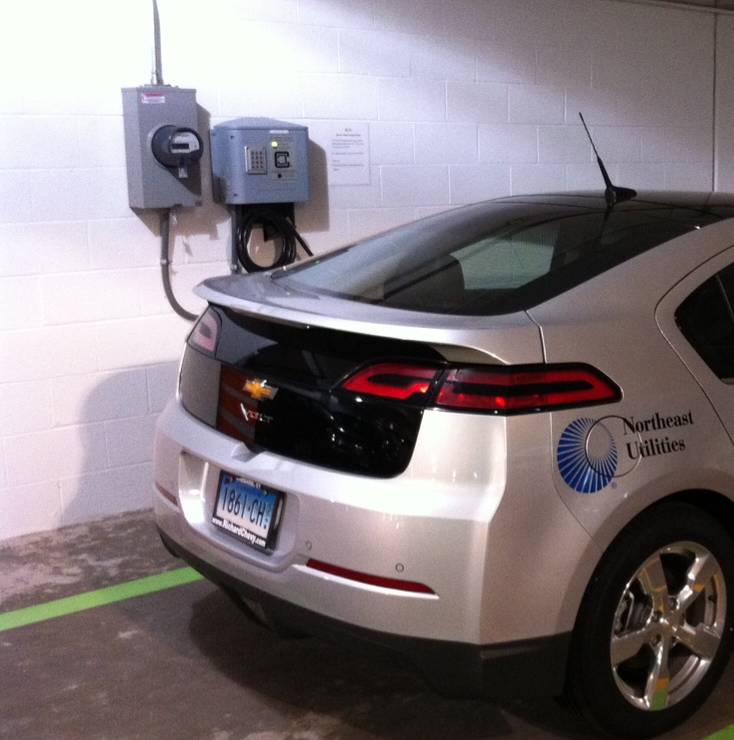